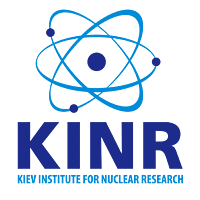 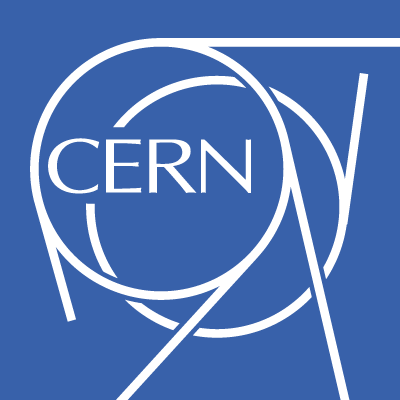 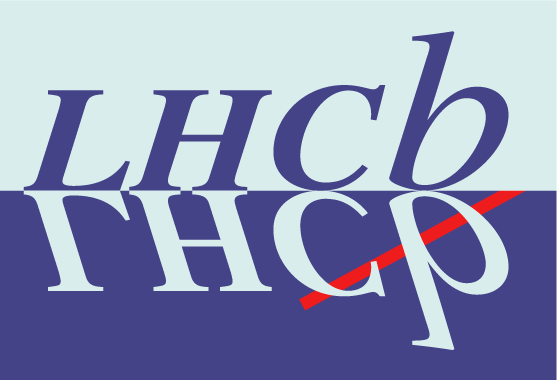 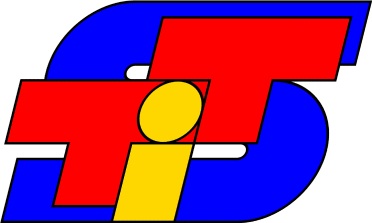 PERFORMANCE OF THEMETAL RADIATION MONITORING SYSTEMS
Oleksandr Okhrimenko
Institute for Nuclear Research NAS of Ukraine, Kiev
Introduction: LHCb
Muon:
μ/h distinguish,
Trigger
RICH:
р/К/π identification
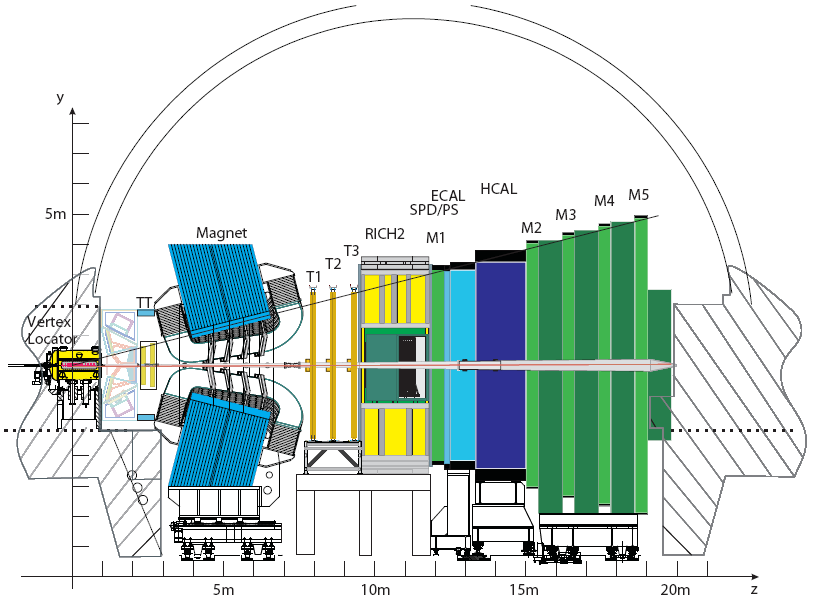 Beam 1
Beam 2
Trackers
Calorimeters:
h/e/γ distinguish, Trigger
RMS
LHCb – forward spectrometer, located at LHC.
Proton-proton interaction at √s = 14 TeV, L = 2×1032 cm−2s−1.
Goal:  CP violation and rare decays of B-mesons.
23.05.2013
O. Okhrimenko, LAL-Ukraine Workshop, Orsay, France
2
Introduction: RMS
The RMS is based on the Metal Foil Detector technology developed in Kiev
The RMS (detection part) comprises  4 Boxes (access, cryo, top, bottom) fixed at the IT-2 station
7 MFD sensors 
    (110x75 mm2)  in each
Dimensions of sensors are close to Inner Tracker ones
Main function: to monitor radiation load on Silicon Tracker sensors
23.05.2013
O. Okhrimenko, LAL-Ukraine Workshop, Orsay, France
3
Introduction: MFD
MFD is a metal foil connected to the sensitive Charge Integrator (ChI)
Principle of operation – Second Electron Emission from metal foil surface (10-50 nm) caused by projectile charge particles
Positive charge created in metal foil is integrated by Charge Integrator - converted into a frequency, measured by a scaler
23.05.2013
O. Okhrimenko, LAL-Ukraine Workshop, Orsay, France
4
Introduction: RMS
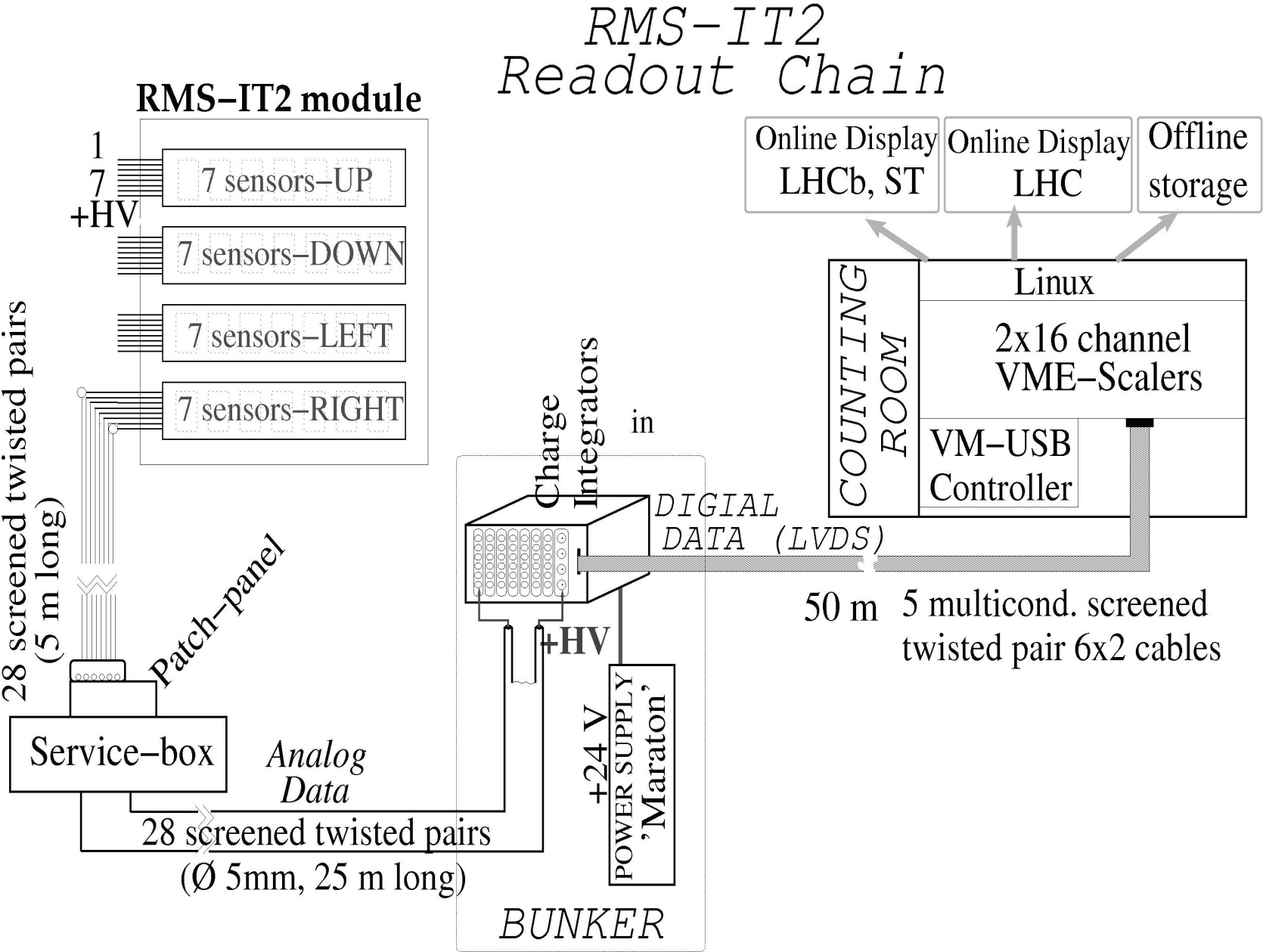 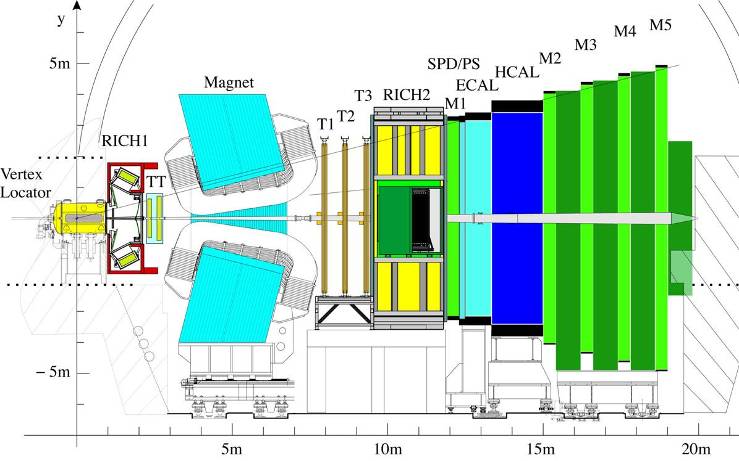 23.05.2013
O. Okhrimenko, LAL-Ukraine Workshop, Orsay, France
5
Introduction: RMS
The calibrating current at the input of the charge integrators is set to 250 pA, determines a baseline of 25 kHz for output  frequency (10 fC – 1 count). 

One count in the charge integrator is generated by ~ 103–104 charged particles hitting sensor per second (depending upon their charge, energy etc.): 
Linear response – up to 1,2 MHz output frequency.

RMS allows to monitor the  luminosity by 2 orders exceeding  the LHCb nominal one.
23.05.2013
O. Okhrimenko, LAL-Ukraine Workshop, Orsay, France
6
What do we expected at IT-2?
Based on FLUKA simulation:
Charged hadron fluxes at IT-2 station 104–105 cm-2s-1 (up to 1012 MIP/cm2 per year) as result 60 kGy of Absorbed Doses by IT sensors during 10 years of nominal operation (L=2*1032 cm-2s-1) 

MFD is acceptable to measure such fluences.
23.05.2013
O. Okhrimenko, LAL-Ukraine Workshop, Orsay, France
7
RMS During Proton Collisions at IP8
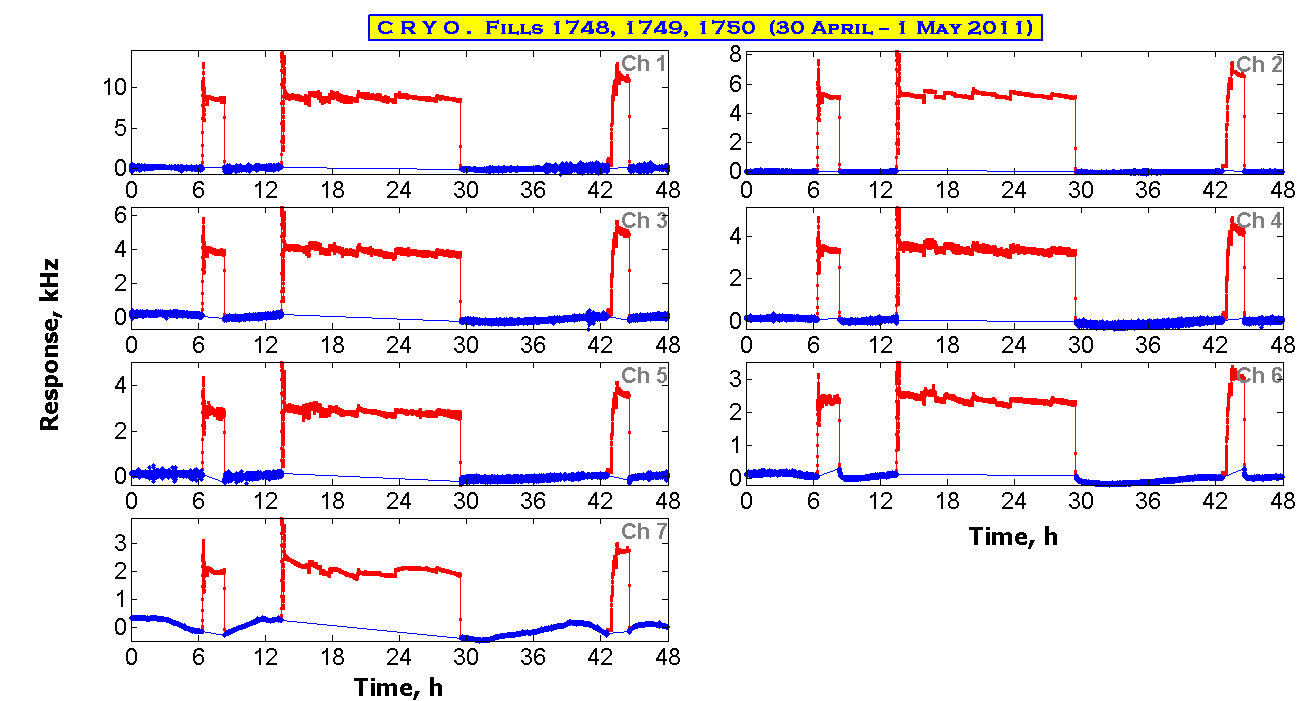 Impact of the pp-collisions - in red color. Interpolation of the baseline is needed to get correct fluence/dose absorbed by the Si-sensor. h
Contribution from the calibrating current (~ 25 kHz) is subtracted.
23.05.2013
O. Okhrimenko, LAL-Ukraine Workshop, Orsay, France
8
Fluence Distribution Over ST Sensors
Measured fluence for 2 years (3.3/fb) is (2–6)*1012  MIP/cm2 – agree well with FLUKA prediction.
23.05.2013
O. Okhrimenko, LAL-Ukraine Workshop, Orsay, France
9
MC Prediction for RMS Response
Comparison of response distribution over RMS sensors with MC-simulated one (Gauss).
23.05.2013
O. Okhrimenko, LAL-Ukraine Workshop, Orsay, France
10
RMS: Luminosity Measurement
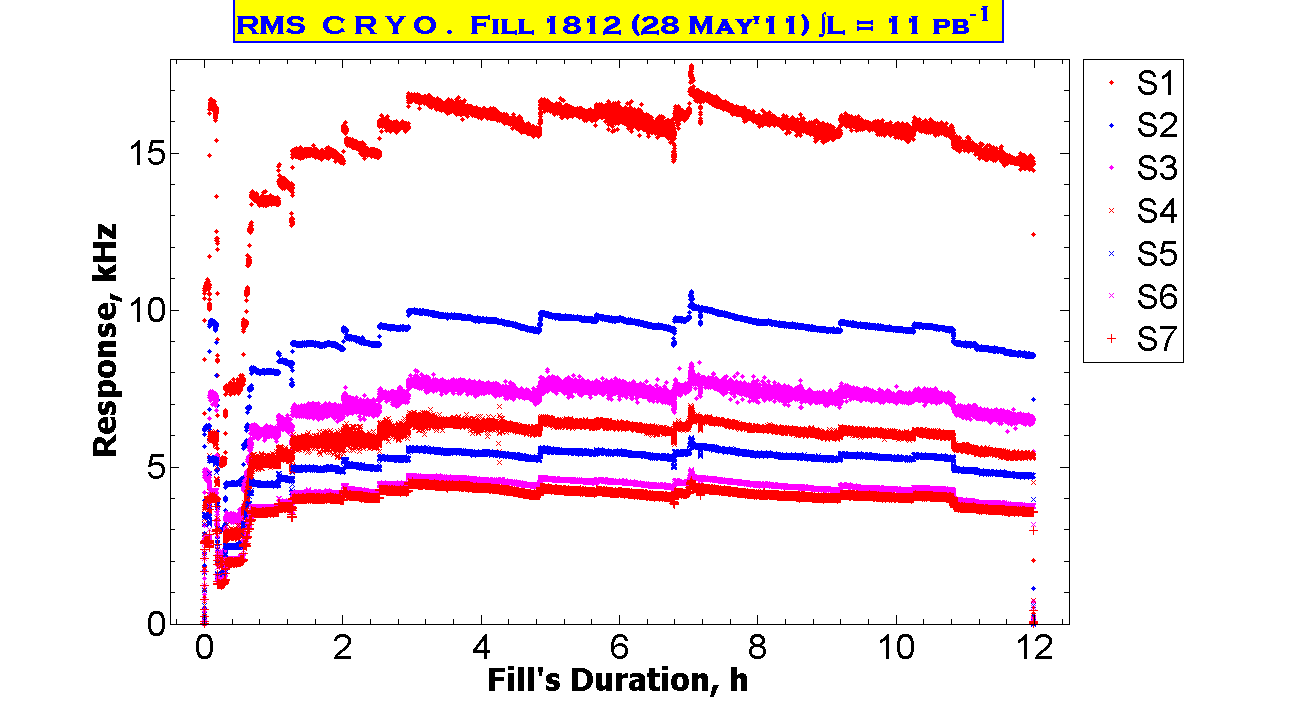 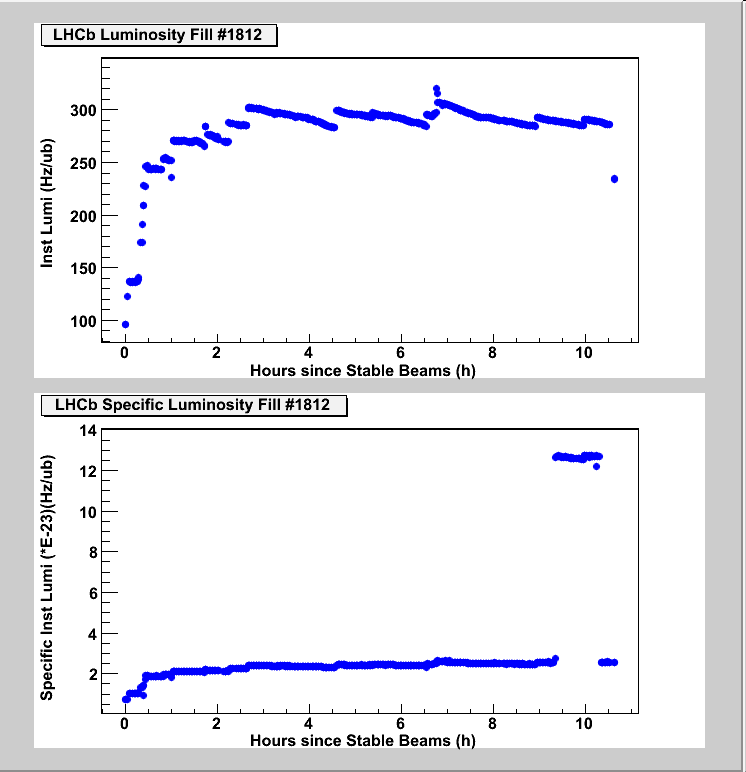 Stable Beam
Fill 1812. 
May 28, 2011
Integrated Luminosity –11/pb 

RMS (upper plots) 
&
 LHCb Luminosity measurement (bottom plot). 

Good correlation of data.
23.05.2013
O. Okhrimenko, LAL-Ukraine Workshop, Orsay, France
11
RMS: Luminosity Measurement
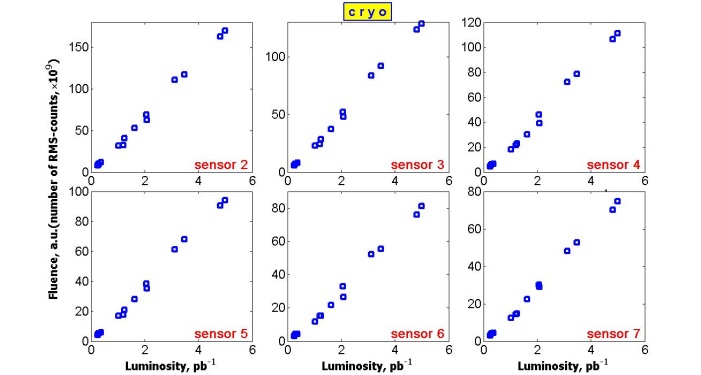 Calibration of  RMS for Luminosity measurement was made.
This allow to extrapolate RMS data (fluences) on “non-detected by RMS” fills.
23.05.2013
O. Okhrimenko, LAL-Ukraine Workshop, Orsay, France
12
RMS: Luminosity Measurement
Evolution of the Delivered Luminosity at LHCb measured by RMS in comporison with LHCb data.
23.05.2013
O. Okhrimenko, LAL-Ukraine Workshop, Orsay, France
13
Medipix as Radiation Monitor
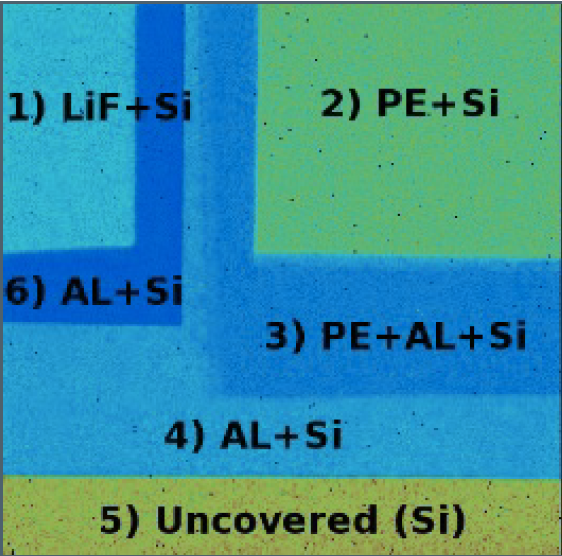 Two types of radiatorіs LiF and PE is used to detect thermal (< 100 keV, 6Li(n,α)H3) and fast ( < 15 MeV, 1H(n,n)p) neutrons.
Al-layers is used to attenuate photons and electrons
Uncovered region – to subtract background
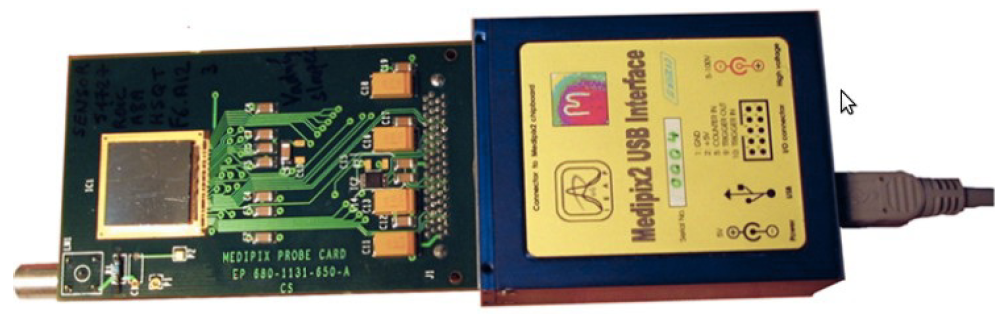 23.05.2013
O. Okhrimenko, LAL-Ukraine Workshop, Orsay, France
14
Conclusions
RMS characteristics are allowed to measure charged particles fluences over IT Si-sensors
RMS is used as Beam and Background Tools to monitor Radiation Background – very important during beam injection to avoid radiation damages.
RMS is able to measure Integrated Luminosity.
23.05.2013
O. Okhrimenko, LAL-Ukraine Workshop, Orsay, France
15
Outlook
Improving of readout part with microchips instead of ChIs to reduce ~30 m of “analog way” – reduce r/f  pick-up influence on the baseline values.
Improving of the RC-filters (install capacitors near sensors instead on patch-panel (5 m)) on HV (24 V) line.
Neutron measuring with Metal as well as Medipix detectors.
23.05.2013
O. Okhrimenko, LAL-Ukraine Workshop, Orsay, France
16
Thank You for attention!